Chapter 19 Acids and Bases
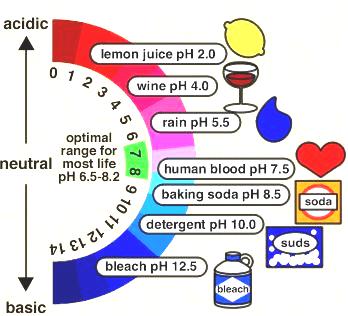 Lesson 7 Characteristics, Theories and Acid Base Pairs
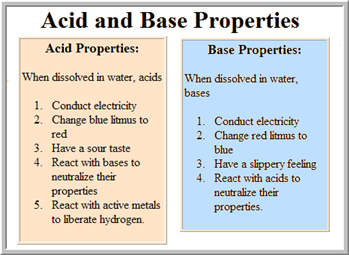 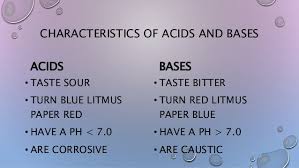 Theories..
Acid-Conjugate Base pairs
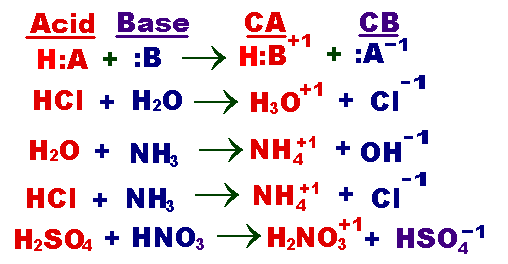 Obj. 3 Illustrate the reaction between HCl and water and Label the Acid- Conjugate Base Pair.     (more practice on page 625 and handout)
Lesson 8 Self ionization of water and Kw
Water molecules produce ions
H2O    H+  + OH-
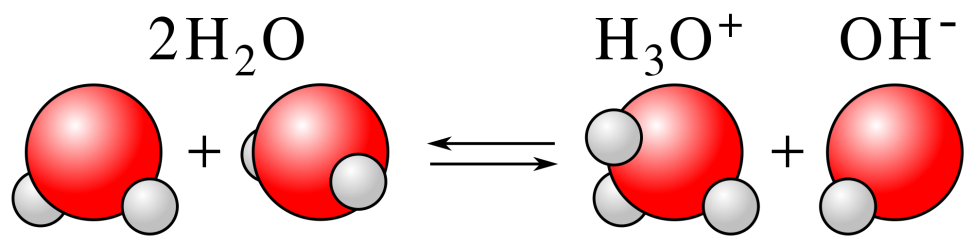 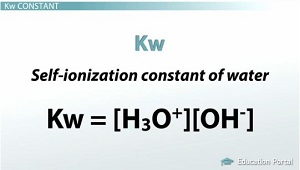 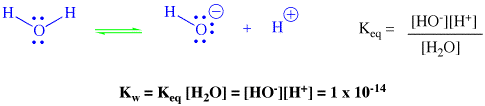 Answer the 4 inference problems on your notes…
Practice Problems on page 596
Lesson 9 pH and pOH
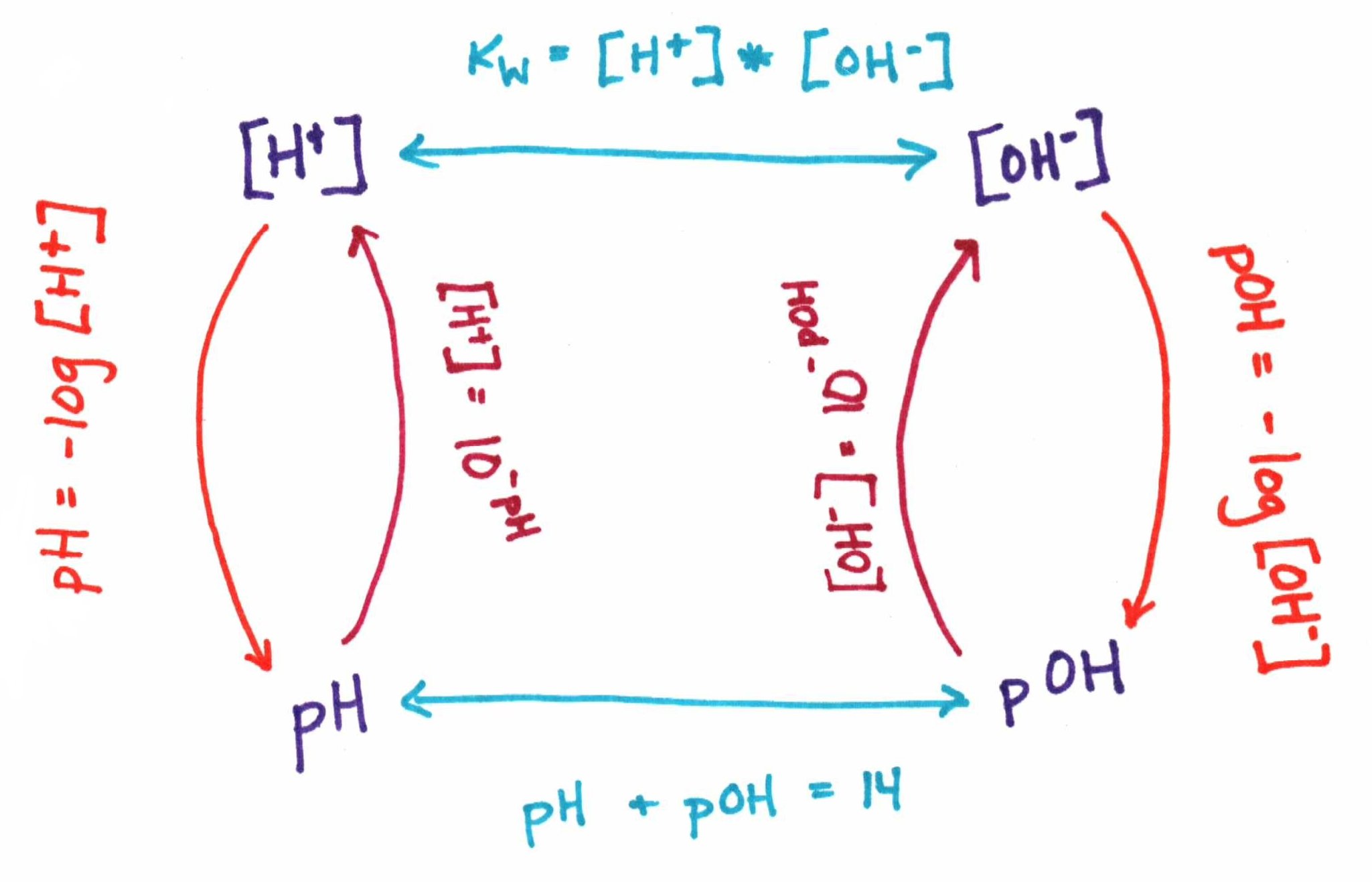 Describe pH. What does it measure? What is the equation? What is the relationship between pH and H+ ions.
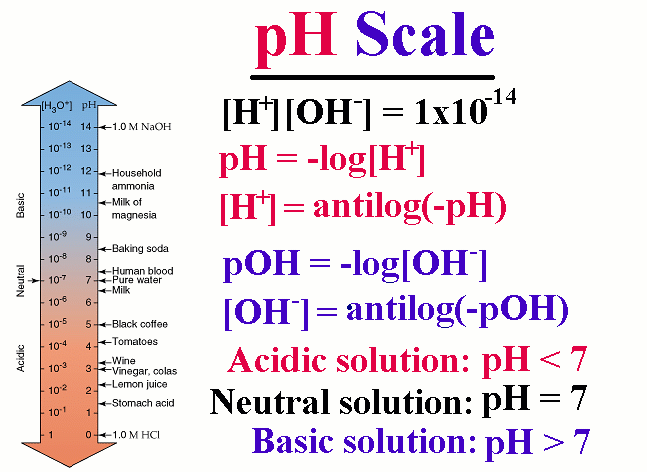 Describe pOH. What does it measure? What is the equation? What is the relationship between pOH and OH- ions.
Obj. 8 Solve the pH and pOH problems…
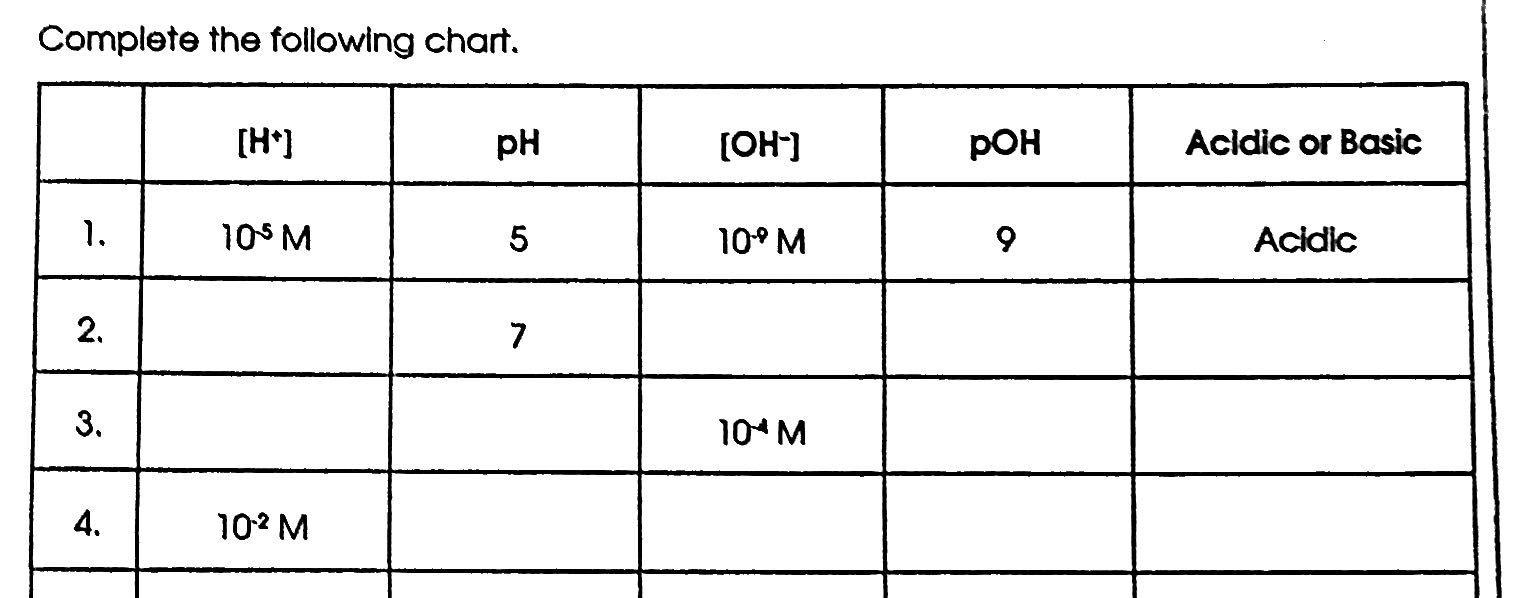 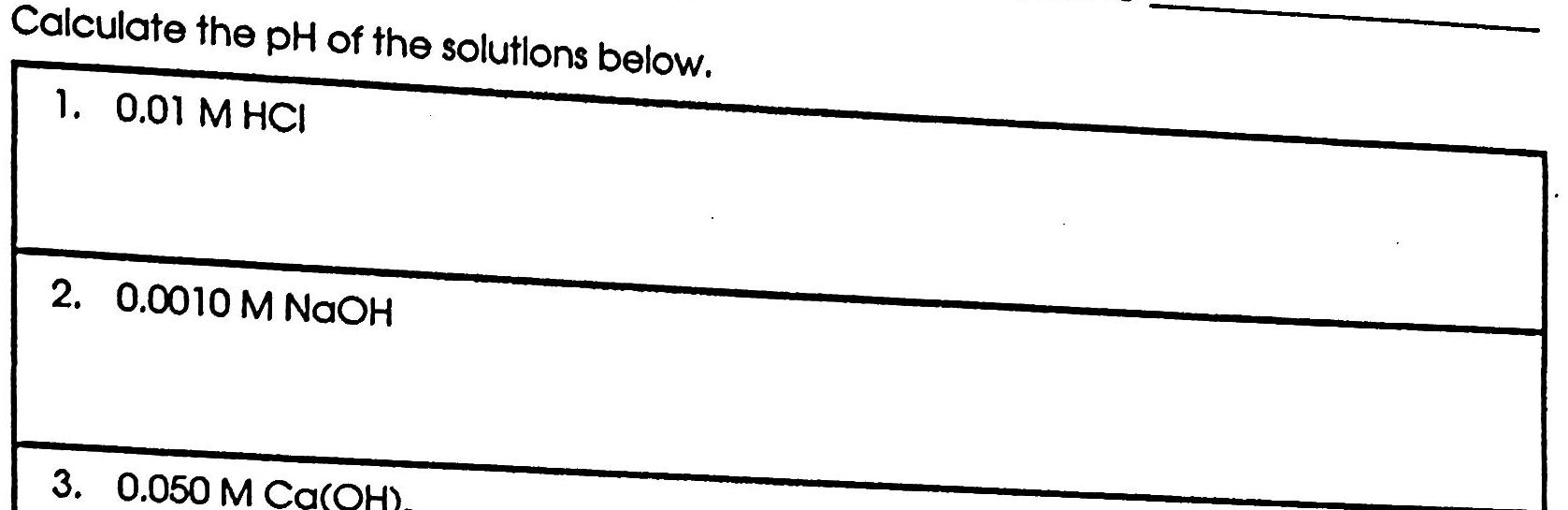 Lesson 10 Indicators and Titrations
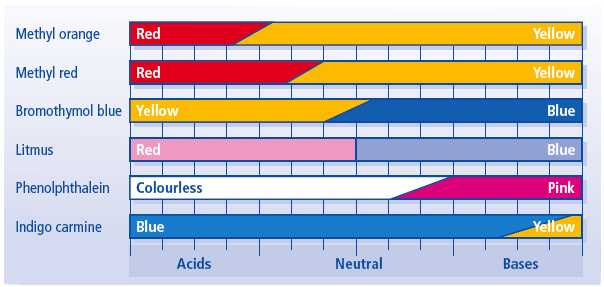 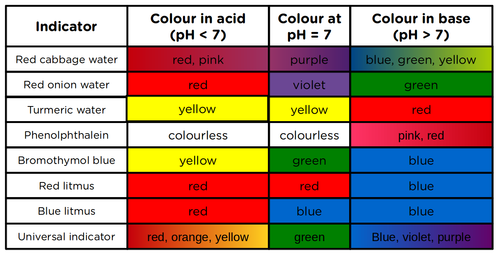 Titrations- to determine the unknown Molarity of an acid or a base with a controlled neutralization reaction and a known concentration solution.
Neutralization reaction- acid and base react and form a SALT and water
Salts are anions from acids and 
cations from bases
HCl  +  NaOH    NaCl  +  H2O

M1V1=M2V2  (for monoprotic acids)
N1V1=N2V2
Tools used for titration:
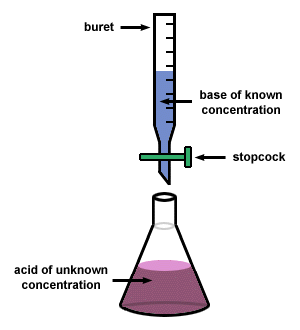 Practice Problems for Titrations
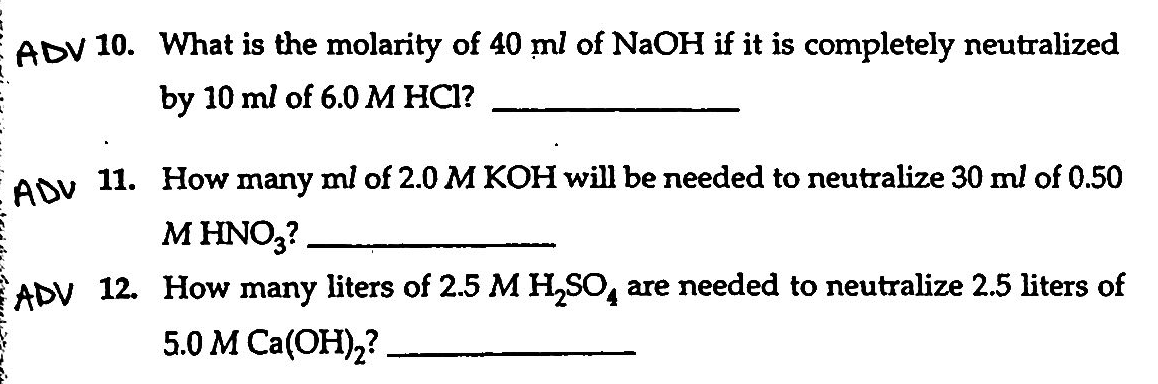